Place your logo here, Same height of REM logo (9 cm)
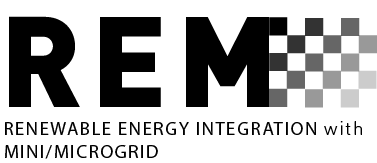 PLACE YOUR TITLE HEREFONT: ARIAL, BOLD, 60 ptAuthor name(s) and affiliation(s). FONT: ARIAL, ITALIC, 40 pt
Heading/FONT: ARIAL, BOLD, 60 pt
Place your text and images here/FONT: GEORGIA, REGULAR, 50 pt














Poster size: A0 (841 x 1189 mm)
Heading/FONT: ARIAL, BOLD, 60 pt
Place your text and images here/FONT: GEORGIA, REGULAR, 50 pt
REM2018: Renewable Energy Integration with Mini/Microgrid, September 29-30, Rhodes, Greece